What are Interpersonal Skills?
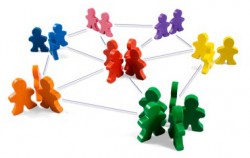 Lesson Outcome: To help you develop an awareness of personal skills and their uses
Do Now Task: Write down all the interpersonal skills you can think of
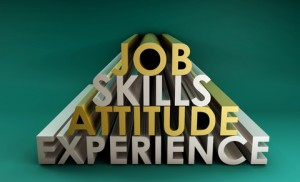 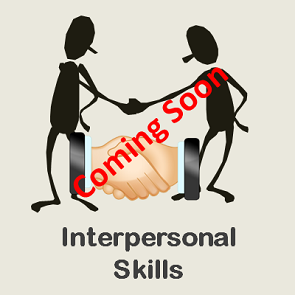 The skills used by a person to properly interact with others. In the workplace, the term refers to an employee's ability to get along with others while getting the job done. Interpersonal skills include everything from communication,  listening skills and having a positive attitude. Good interpersonal skills are a requirement for any employment opportunities.
Employee of the month…
What interpersonal skills would you look for in an employee of the month:
McDonalds / Burger King
JD Sports
Jobcentre
East Coast Trains
Hospital
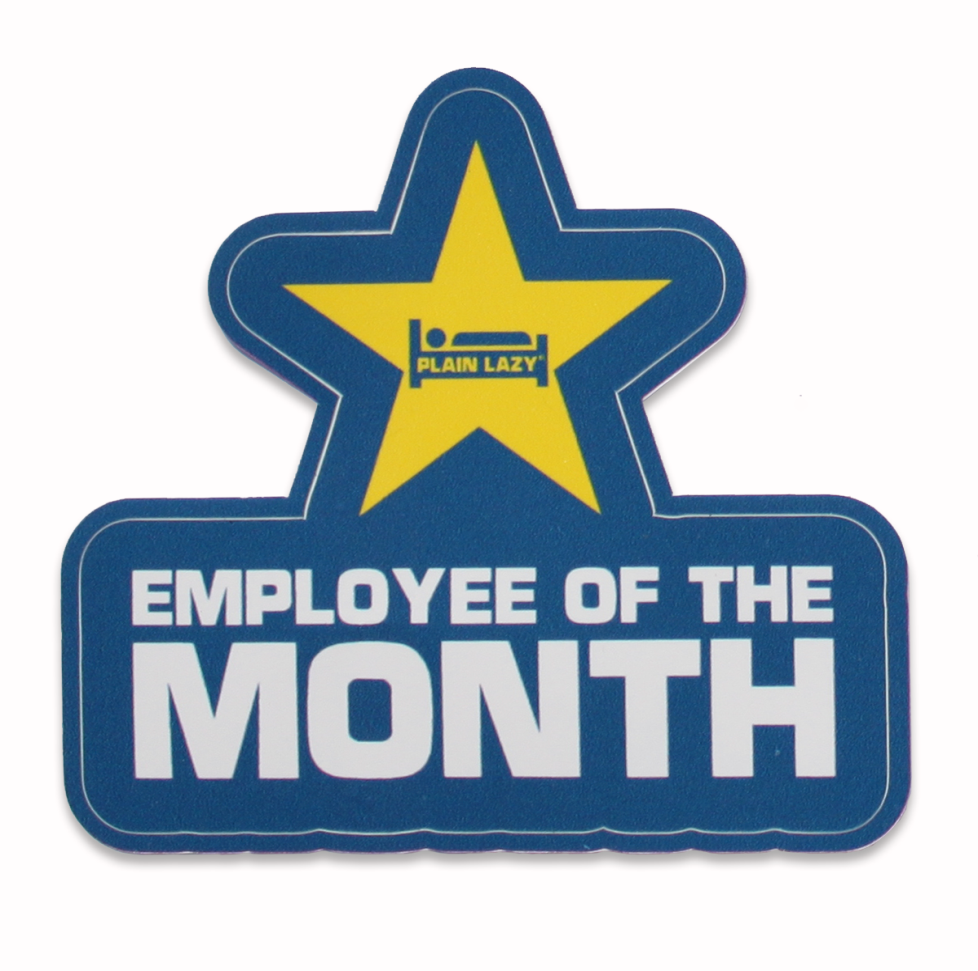 Employee of the Month Worksheet
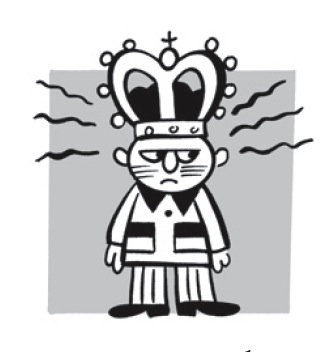 Employee of the Month Answers
Time Keeping
Team worker.
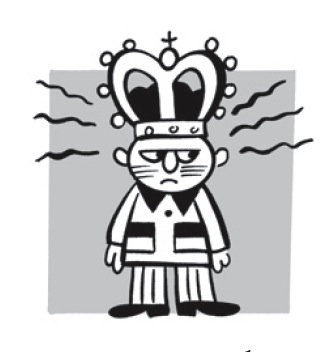 Professionalism
Ability to use initiative/ Self starter
Completing tasks 
or achieving goals or targets.
Representing the company well.
Going the extra mile/Going over and above job description
Most improvement in their job
Examine the picture below during a class discussion answer each of the questions
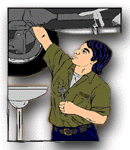 Use of Interpersonal Skills Worksheet
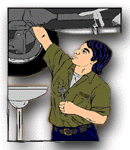 Use of Interpersonal Skills Answers
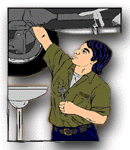 Examine the picture below during a class discussion answer each of the questions
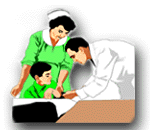 Doctor
Use of Interpersonal Skills Worksheet
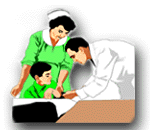 Doctor
Use of Interpersonal Skills Answers
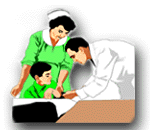 Doctor
Examine the picture below during a class discussion answer each of the questions
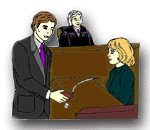 Solicitor
Use of Interpersonal Skills Worksheet
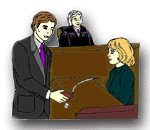 Solicitor
Use of Interpersonal Skills Answers
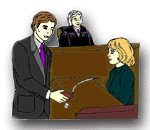 Solicitor
Examine the picture below during a class discussion answer each of the questions
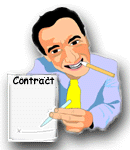 What work do I do?
Use of Interpersonal Skills Worksheet
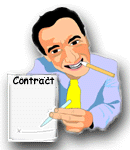 What work do I do?
______________________
Use of Interpersonal Skills Answers
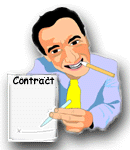 Sales representative
What are Strengths and Weaknesses?
Certain characteristics or personality qualities that help you to be successful in work or life in general
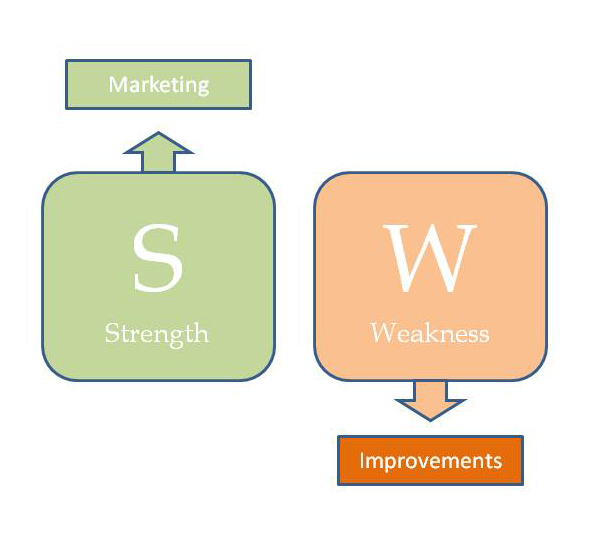 Certain characteristics or personality qualities that do not help one to be successful at work or in life general
Personal Skills Audit
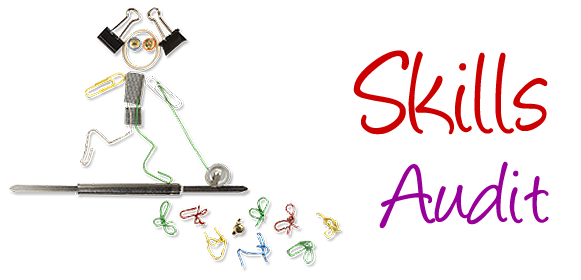 Complete the Skills Audit Task
SKILLS AUDIT
SKILLS AUDIT
SKILLS AUDIT
SKILLS AUDIT
Strengths and Weaknesses
Strengths
Weaknesses
1:



2:



3:



4:
1:



2:



3:



4:
Use the skills audit results to write a list of your strengths and weaknesses
Examples of Strengths and Weaknesses
Playful listener forgetful confident unpredictable sociable shy funny disorganised cheerful messy talker lively positive loud adventurous restless strong-willed reserved competitive too-frank diplomatic resourceful unaffectionate self-reliant headstrong daring argumentative outspoken nervy independent tactless decisive considerate domineering respectful manipulative sensitive insecure orderly methodical negative behaved loner loyal revengeful perfectionist aimless flexible timid peaceful slow submissive lazy patient hesitant friendly moody inoffensive rash consistent headstrong tolerant humorous ambitious insubordinate self-motivated inexperienced non co-operative team player co-operative take criticism punctual self starter creative